あゆんできた　30ねんの　はじまり      　　モーセの　　　　　あらの　せいかつ
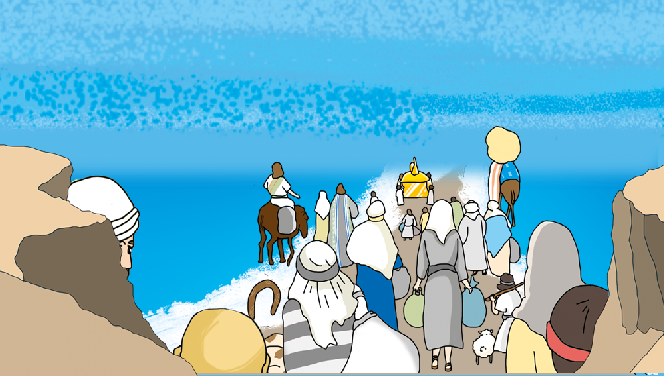 しゅつエジプト 
14:19
タラント
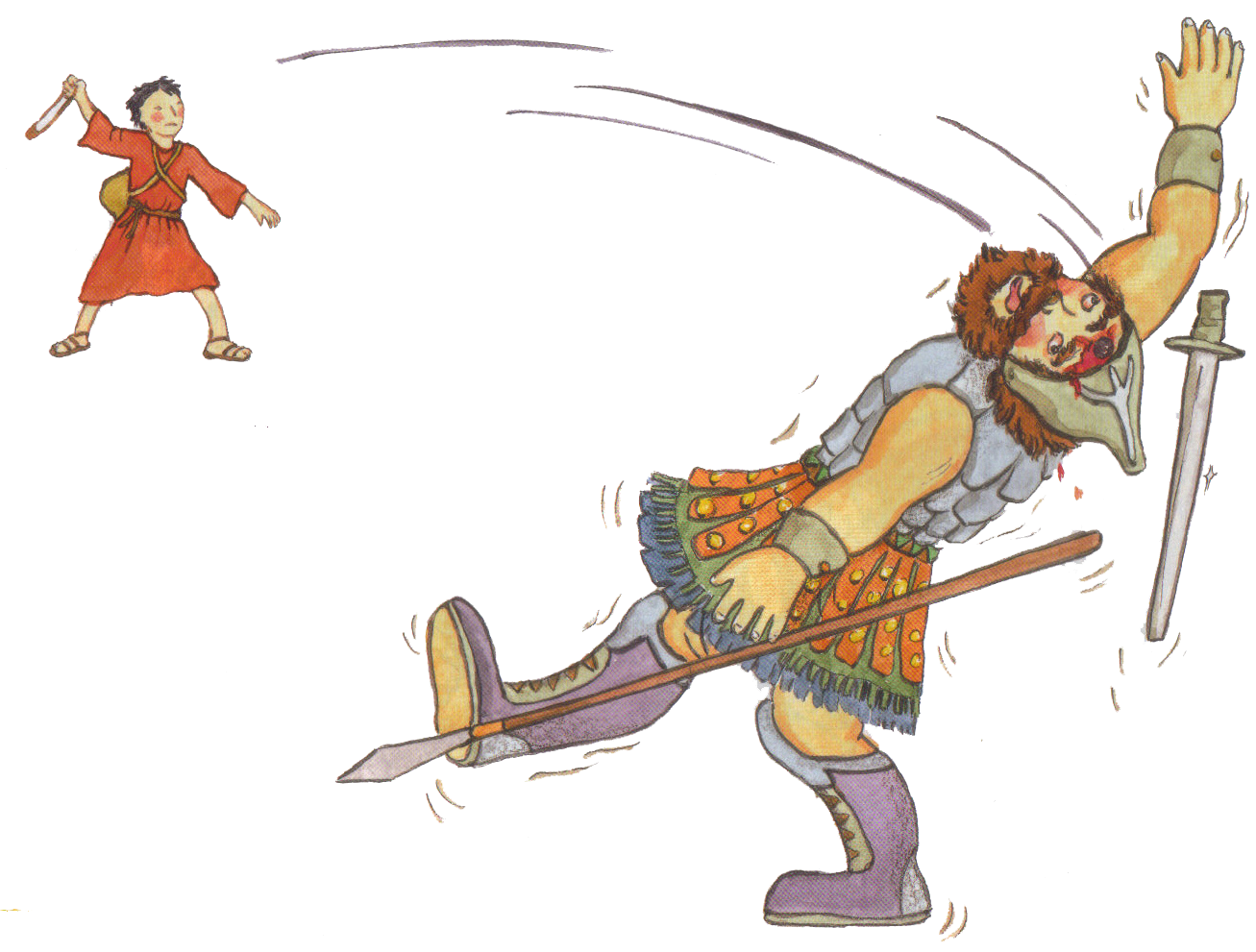 きそ、もくひょう、
じこくひょう
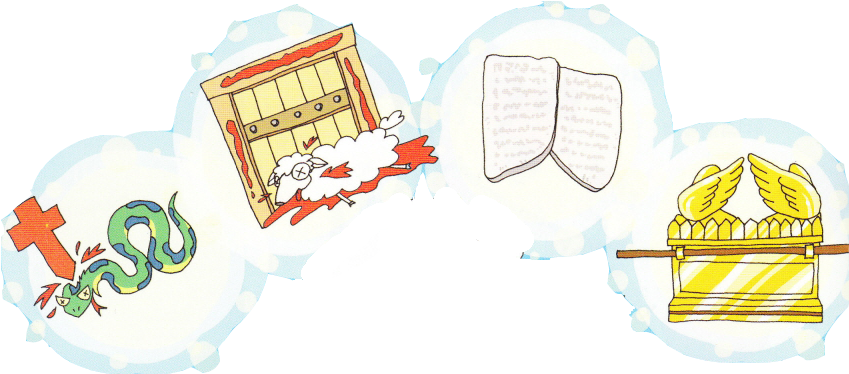 すくい、しょうにん、
せかいか
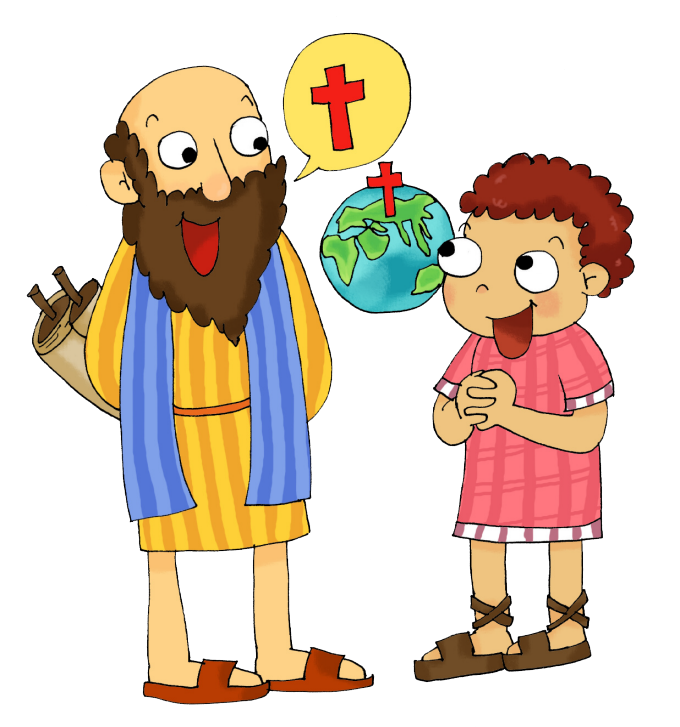 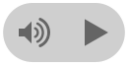 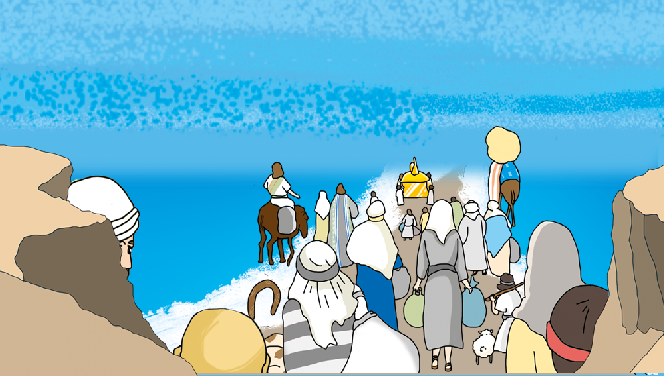 1. こうかいを　わたった　たみ
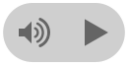 2. マナと　うずら
https://blog.naver.com/nando1004/220695363897

ちょさくけんの　かんけいで　えを　ここに　だすことが
できないので、　この　アドレスに　いって
えを　みてください。
[Speaker Notes: https://blog.naver.com/nando1004/220695363897]
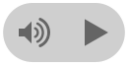 2. マナと　うずら
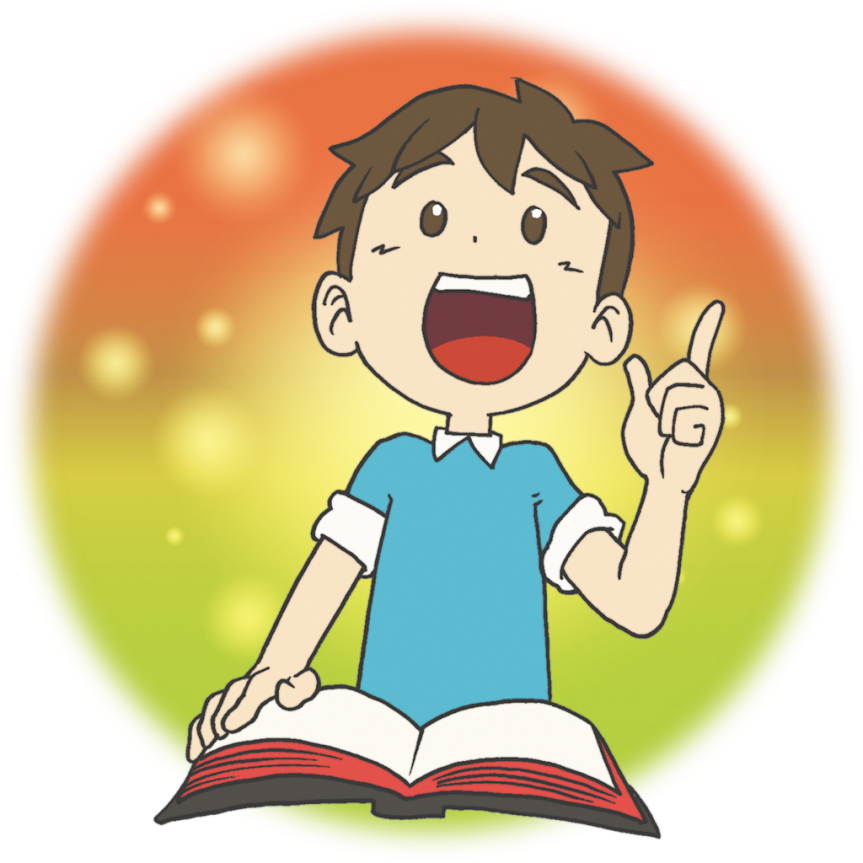 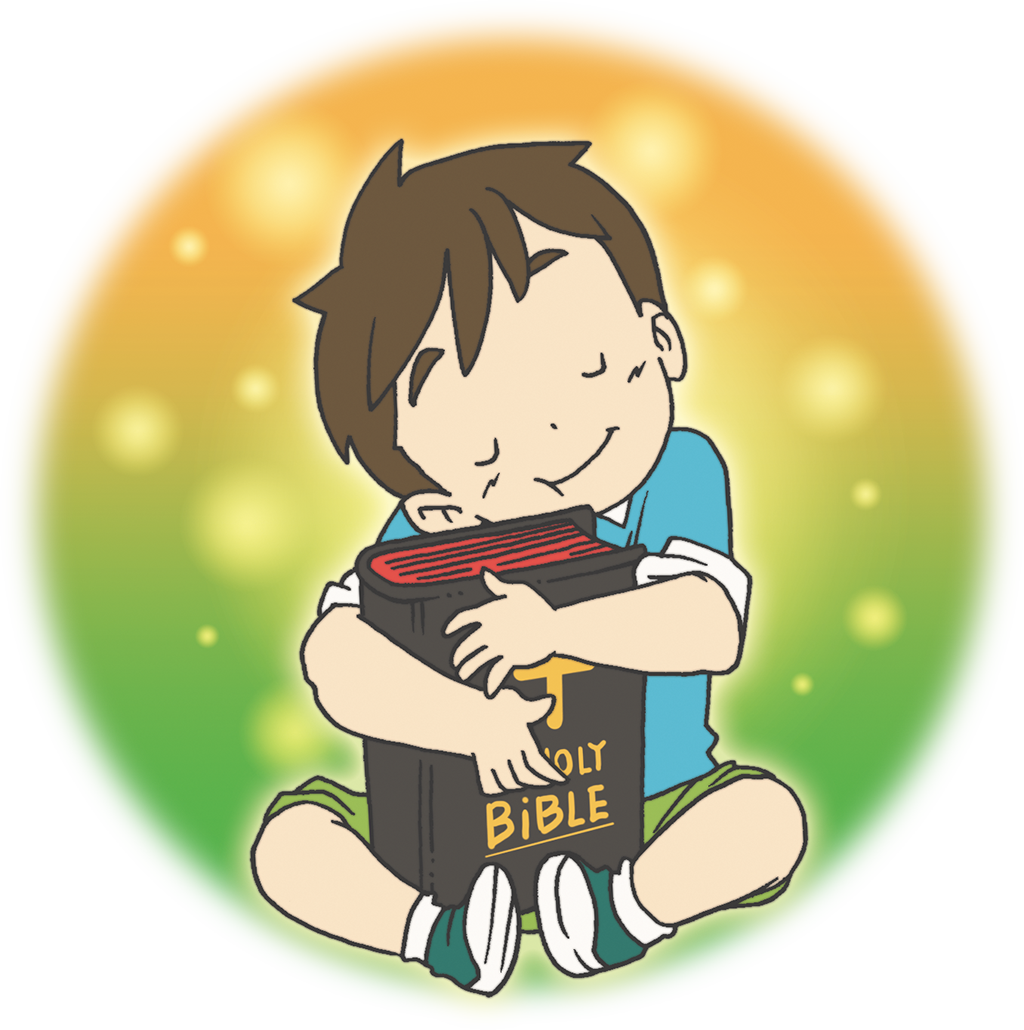 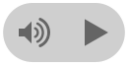 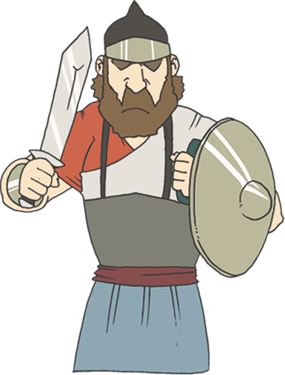 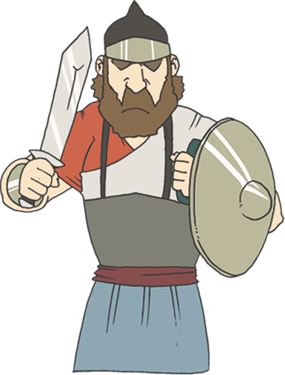 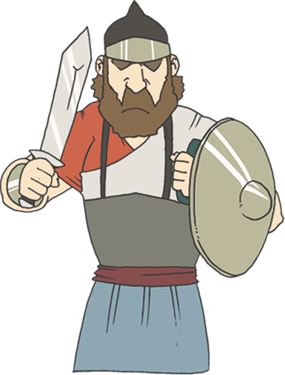 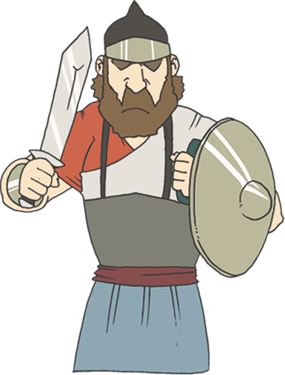 3. アマレクとの　たたかい
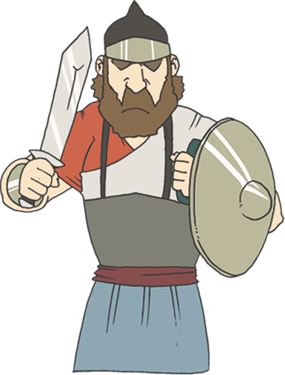 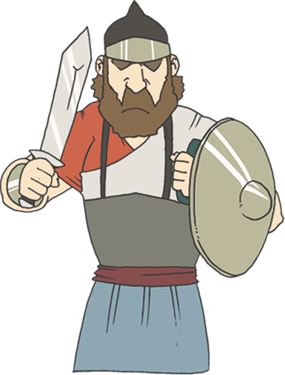 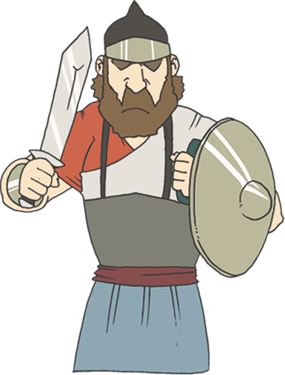 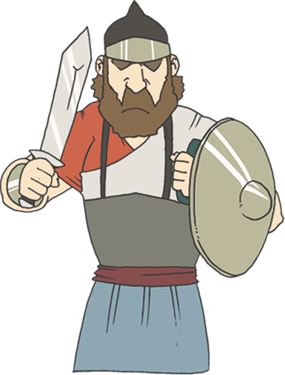 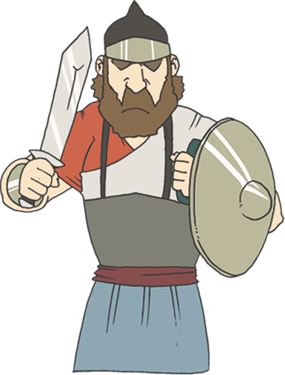 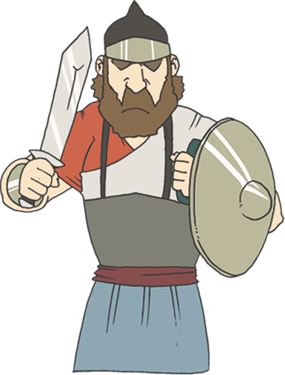 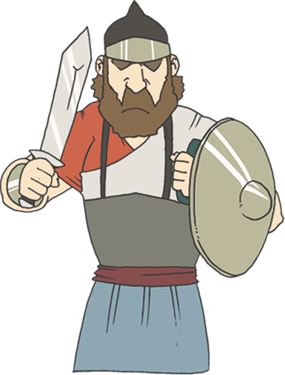 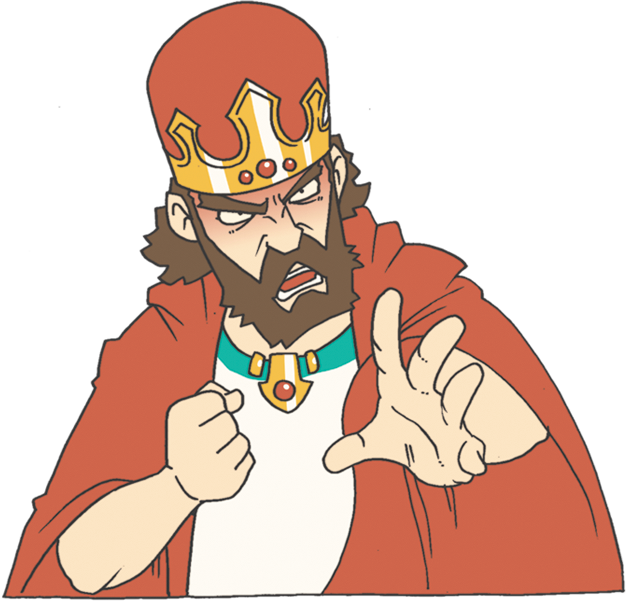 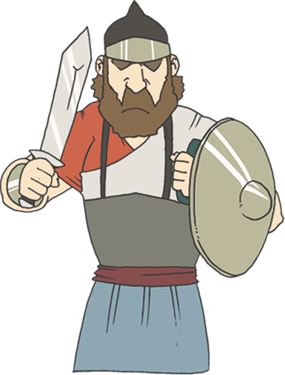 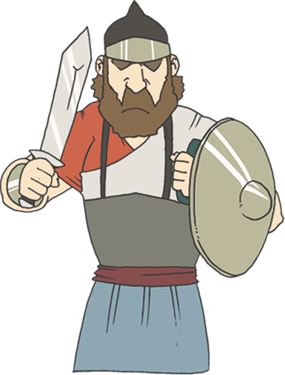 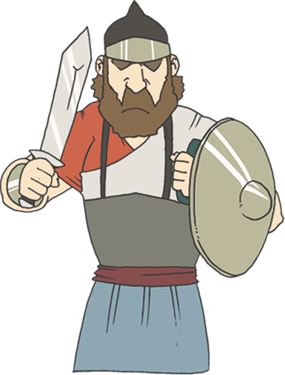 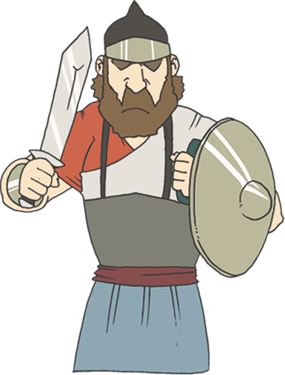 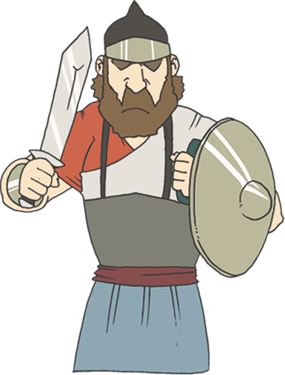 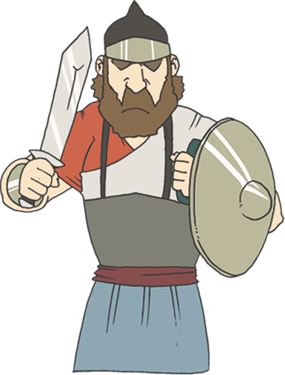 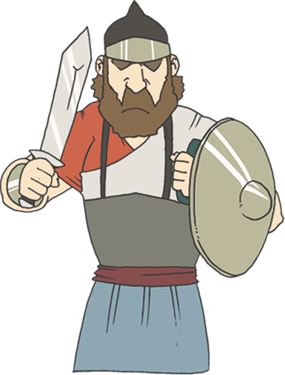 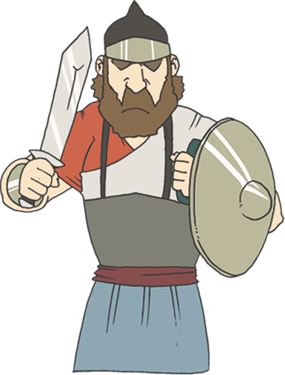 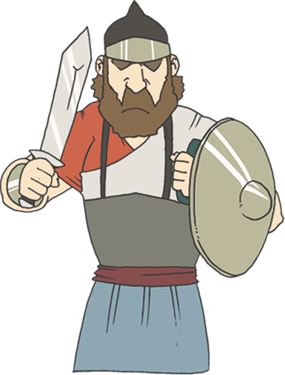 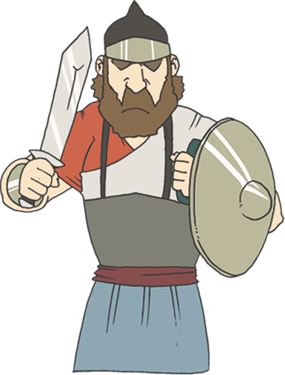 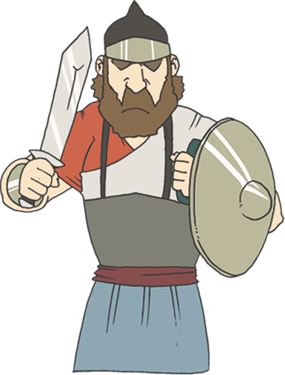 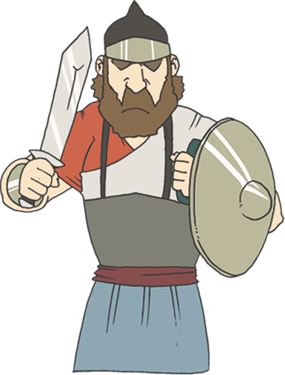 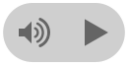 4. モーセの　しゅうと　イテロ
せんにんのちょう、ひゃくにんのちょう、
ごじゅうにんのちょう、じゅうにんのちょう
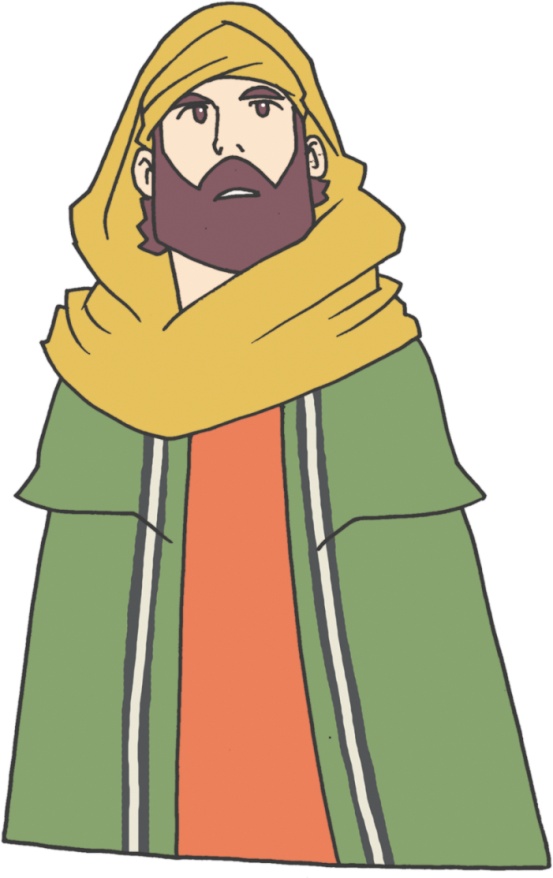 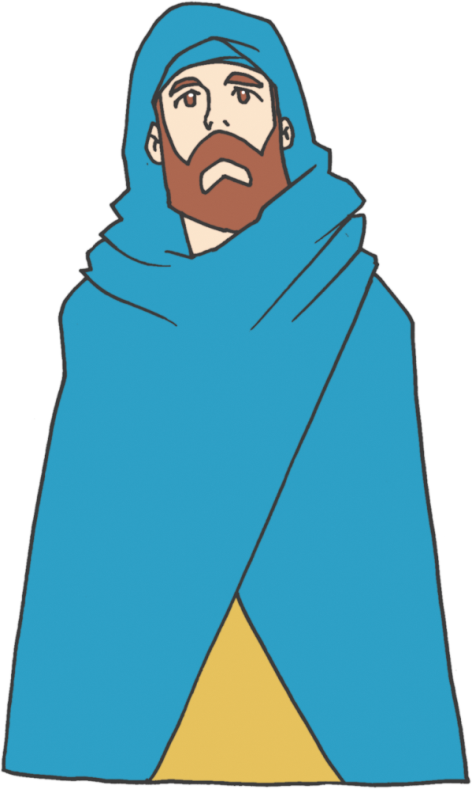 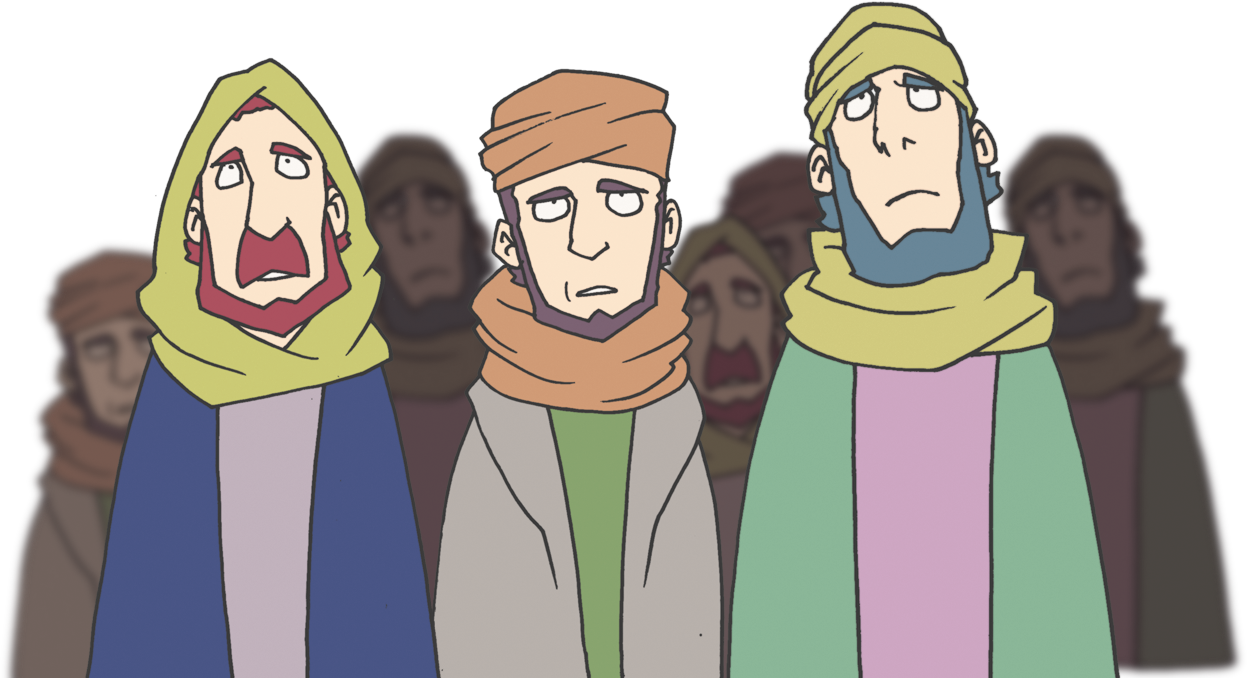 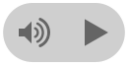 5. じっかいを　うける
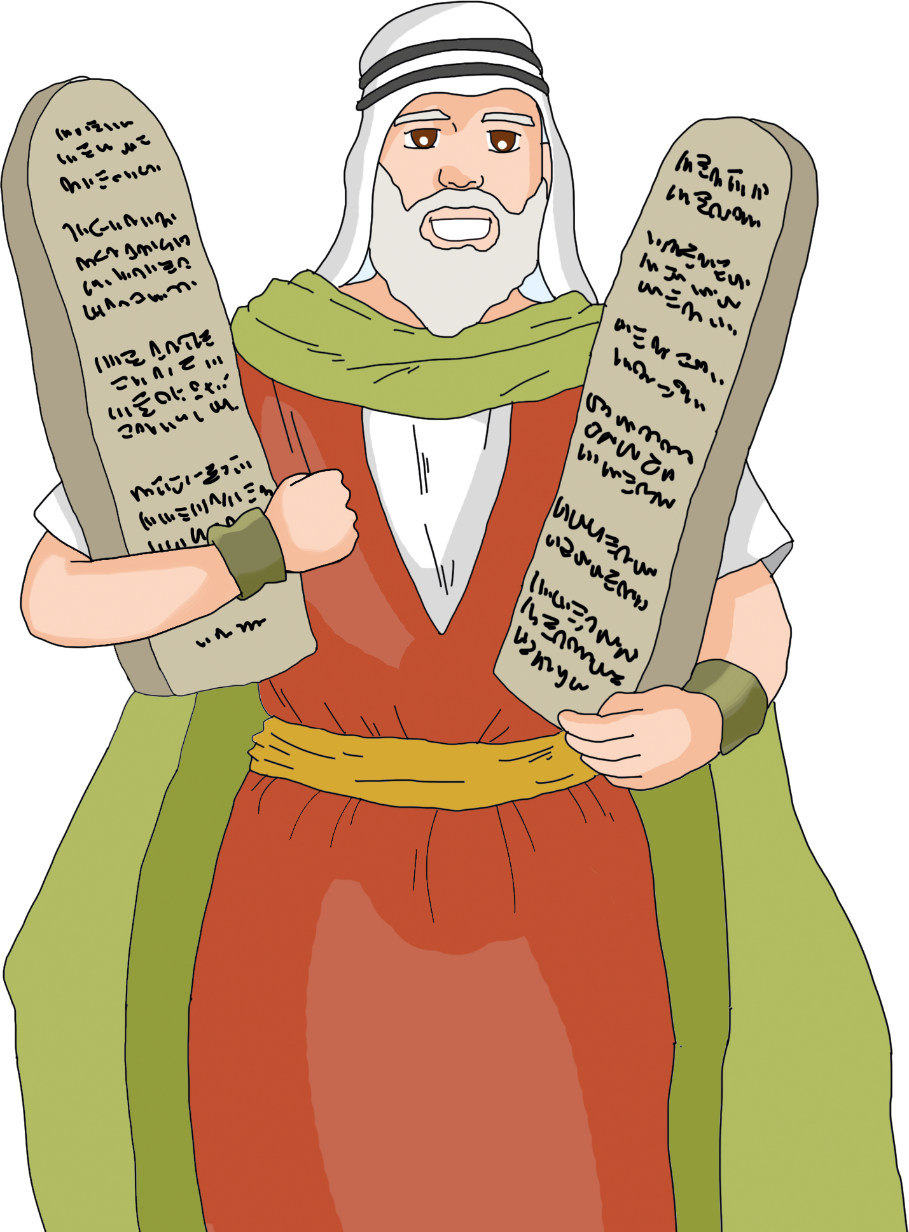 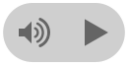 6. まくや　ほうけん
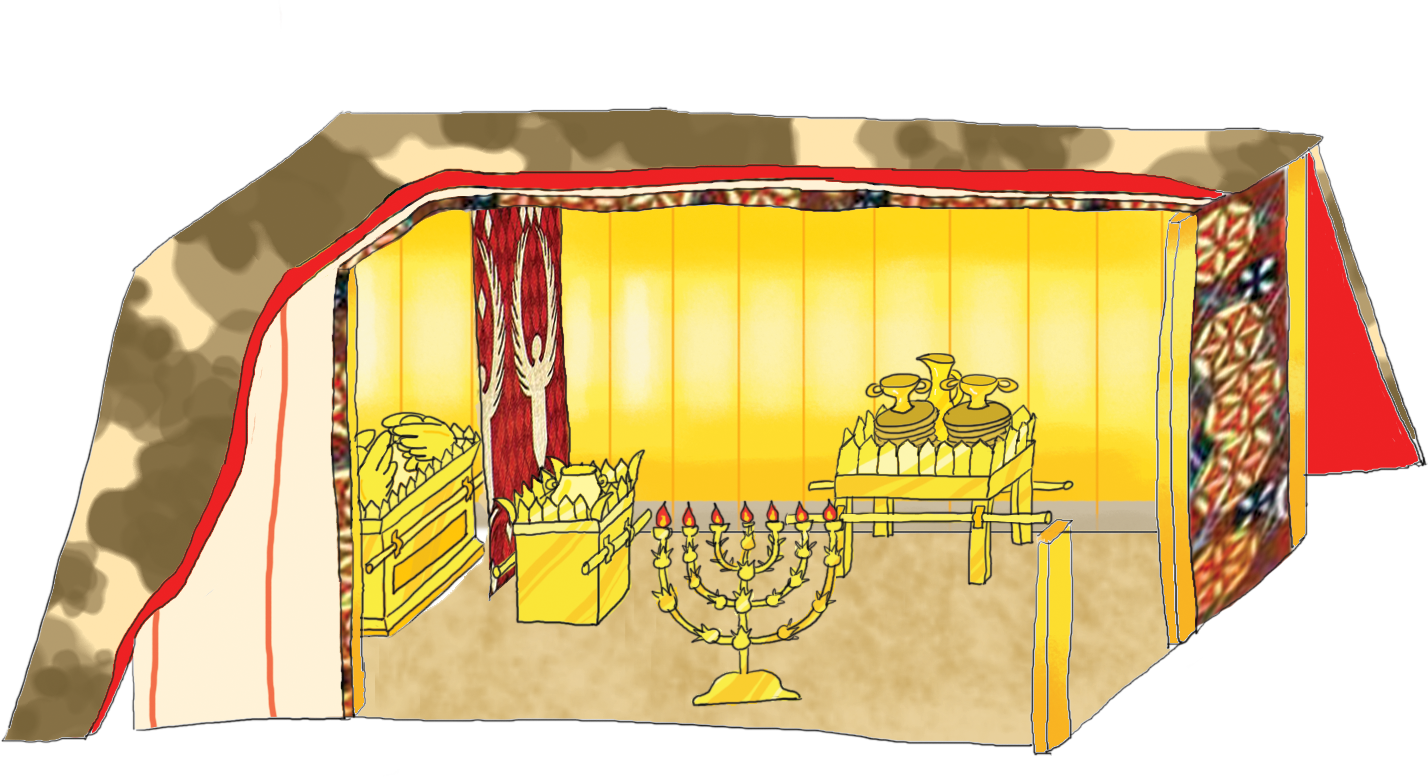 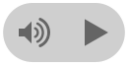 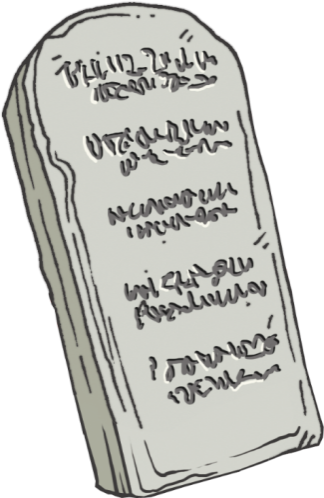 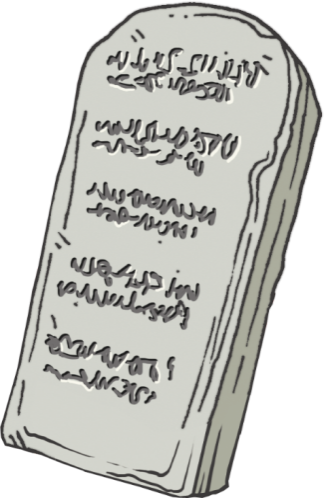 7. けいやくの　はこ
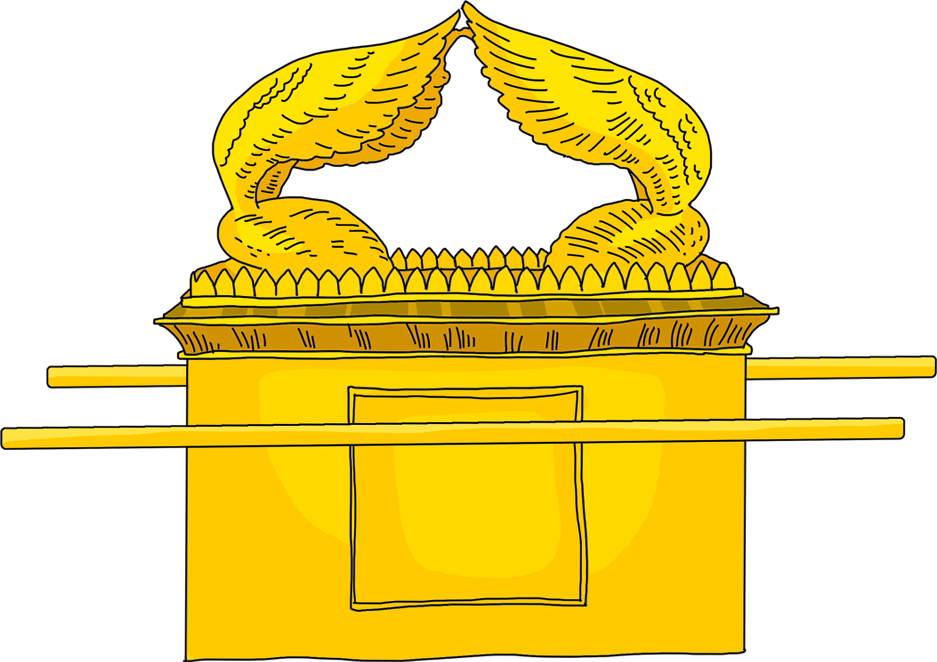 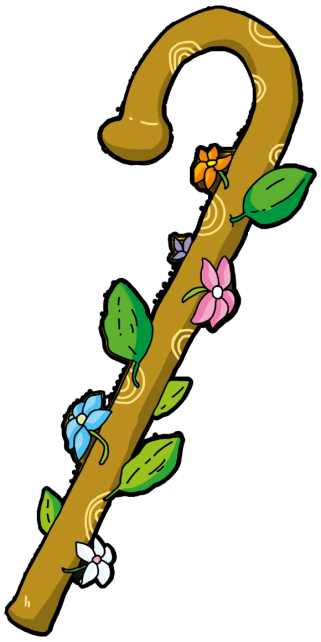 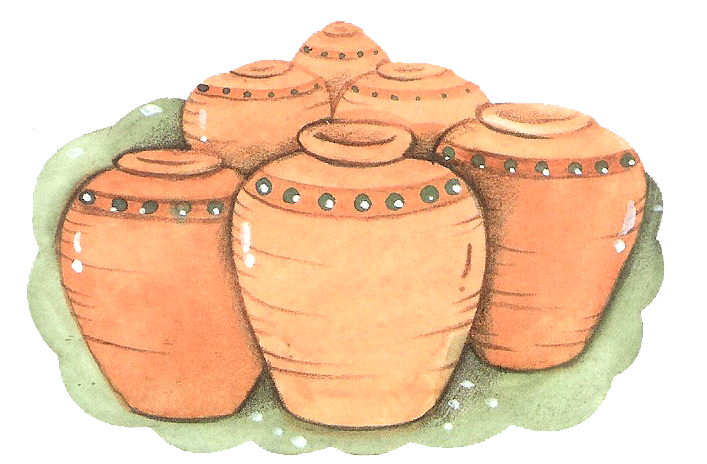 じっかい
マナを　いれた　つぼ
めを　だした　
アロンの　つえ
ちせい
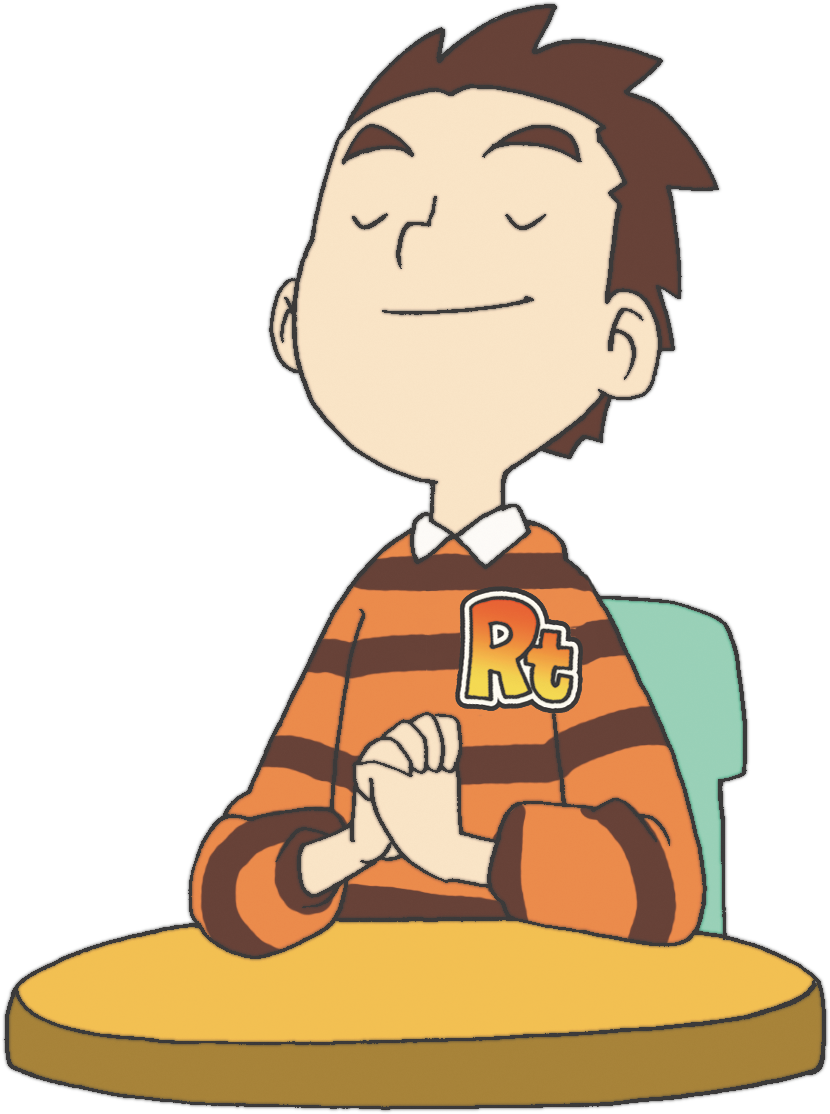 れいせい
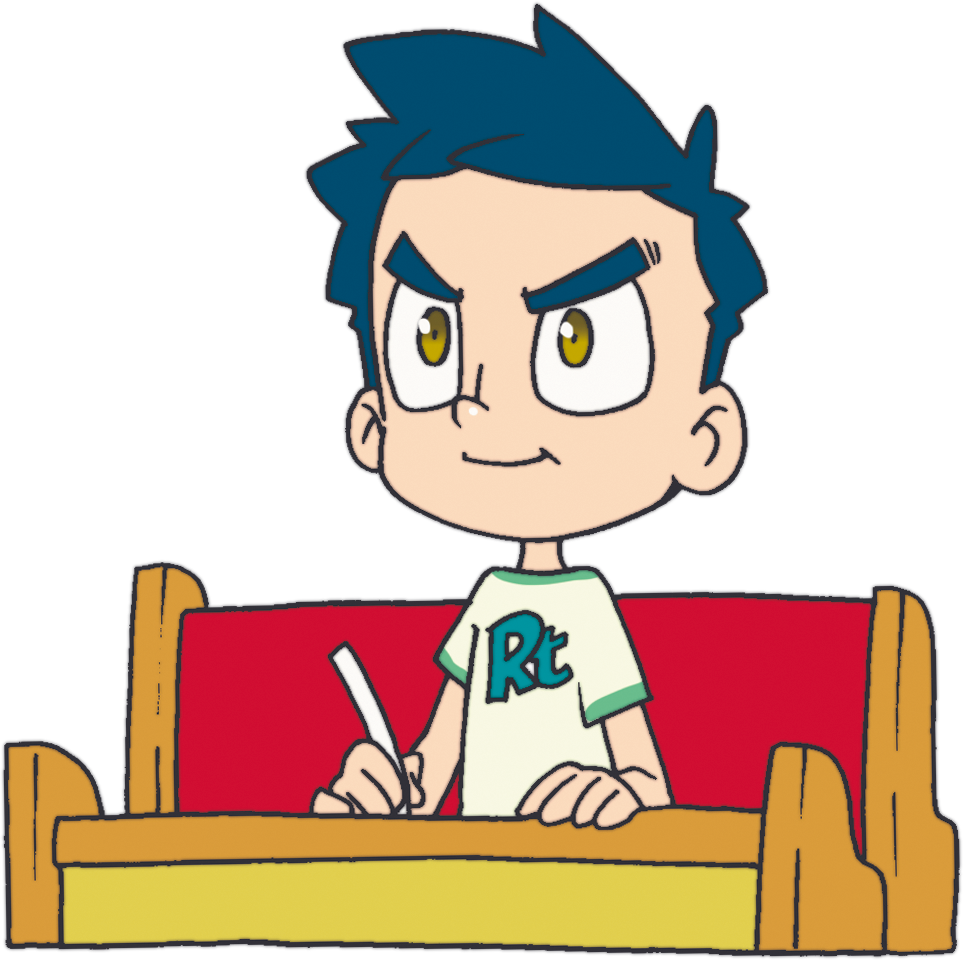 えいえんの　けいやく
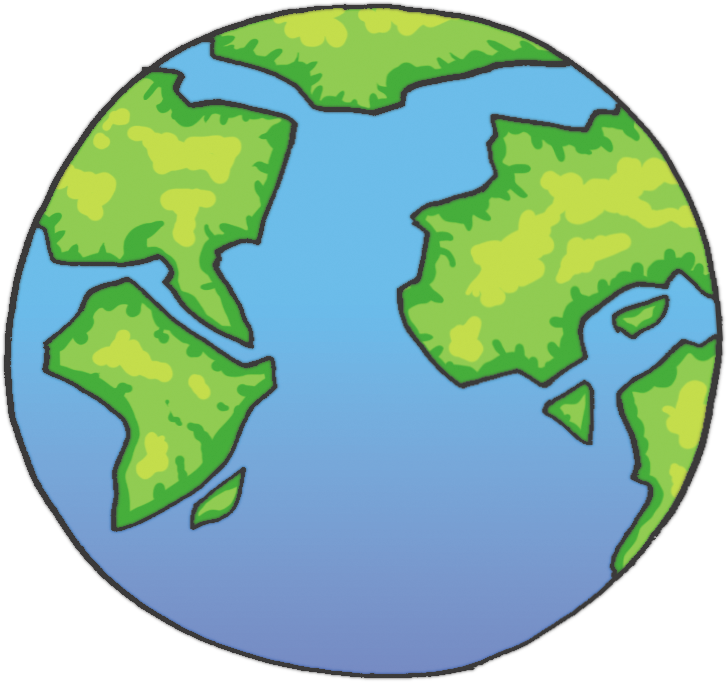 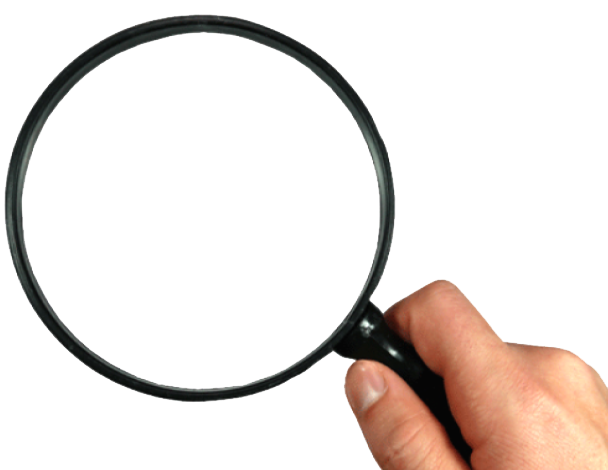 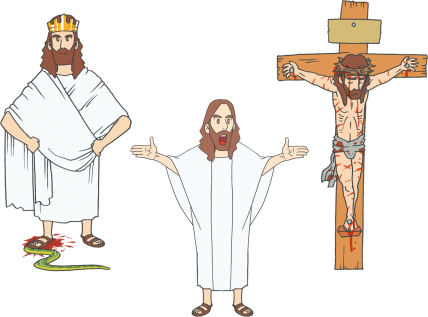 を
し
て
こく　いん　し　よう
フォーラム
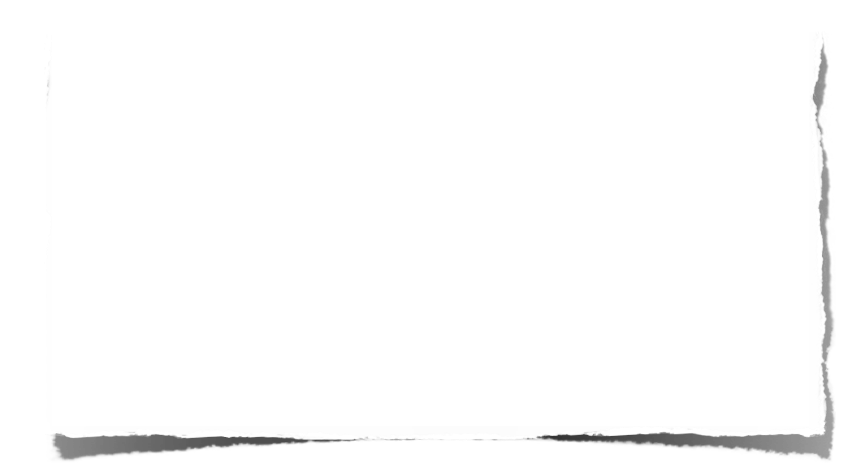 みことばの　なかで 　いちばん　こころに　のこった　
ことを フォーラムしよう
あゆんできた　３０ねんの　はじまり
－　モーセの　あらのせいかつに　ついて　
フォーラムしよう
こんしゅう　じっせん　することを　フォーラムしよう